Božić
Advent ili Došašće
Advent ili došašće je vrijeme pije Božića 
 za Advent radimo adventski vijenac koji označava 4 nedjelje prije Božića
Običaji prije Božića
na 13.12.- dan svete Lucije-sadimo pšenicu, koji je simbol plodne godine i novog života
 blagdan svetog Nikole-06.12.
djeca predvečer dobivaju poklone od tog sveca
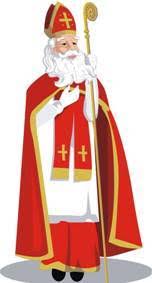 Stari Božićni običaji
neki su se blagdanski običaji zadržali i do danas, npr. Sadnja pšenice, itd.
 nekada je otac nosio slamu u koju bi se stavljali bombone koje su djeca dobivala kao poklone
Badnjak
Ime Badnjaka povezano je s riječju "bdjeti" budući da se na taj dan bdjelo čekajući Isusovo rođenje.
Na Badnjak kitimo jelku ispod koje Djed Božićnjak navečer stavlja poklone za djecu
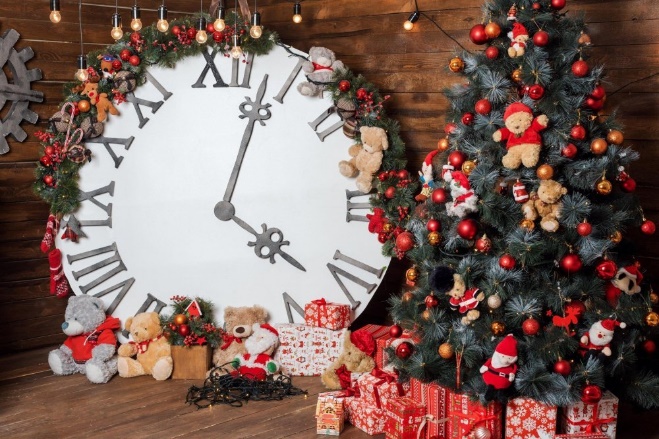 Jaslice ispod jelke
jaslice su predmet koji prikazuje Isusa i Isusovu obitelj te tri kralja koja su mu donijela darove[tamjan, zlato i svetu mast]
Božić
Božić je blagdan na koji slavimo rođenje Isusa Krista
 obilježava se 25.12. 
 na Božićno jutro djeca otvaraju poklone koje im je ispod jelke ostavio Djed Božićnjak
Božićne poslastice
za Božić mame i bake peku kolače što je tradicija za obitelj
Božićna jela su: purica, riba[za Badnjak] itd.
Blagdani poslije Božića
blagdan poslije Božića je 26.12. Štefanje ili blagdan svetog Stjepana 
 poslije Nove Godine i Božića su Sveta Tri Kralja 06.01.
HVALA NA PAŽNJI!
SRETAN BOŽIĆ I NADOLAZEĆI 
BLAGDANI

IZRADILA: LEONA MEŠTER